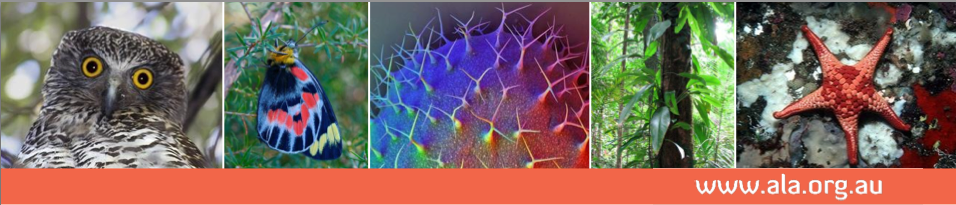 The Demo Architecture
GBIF CESP Workshop, Madrid 2018
Dave Martin
The Demo
EC2 image built for the workshop
Multiple components pre-installed
With Ansible
Inventory & Playbook in ala-install repository
Taxonomy - GBIF Backbone
Name indexes generated
BIE loaded
Subgroups
Each subgroup gets virtual machine
Pre-installed demo using Ansible
Feel free to break it ! 
We can just create a new one…
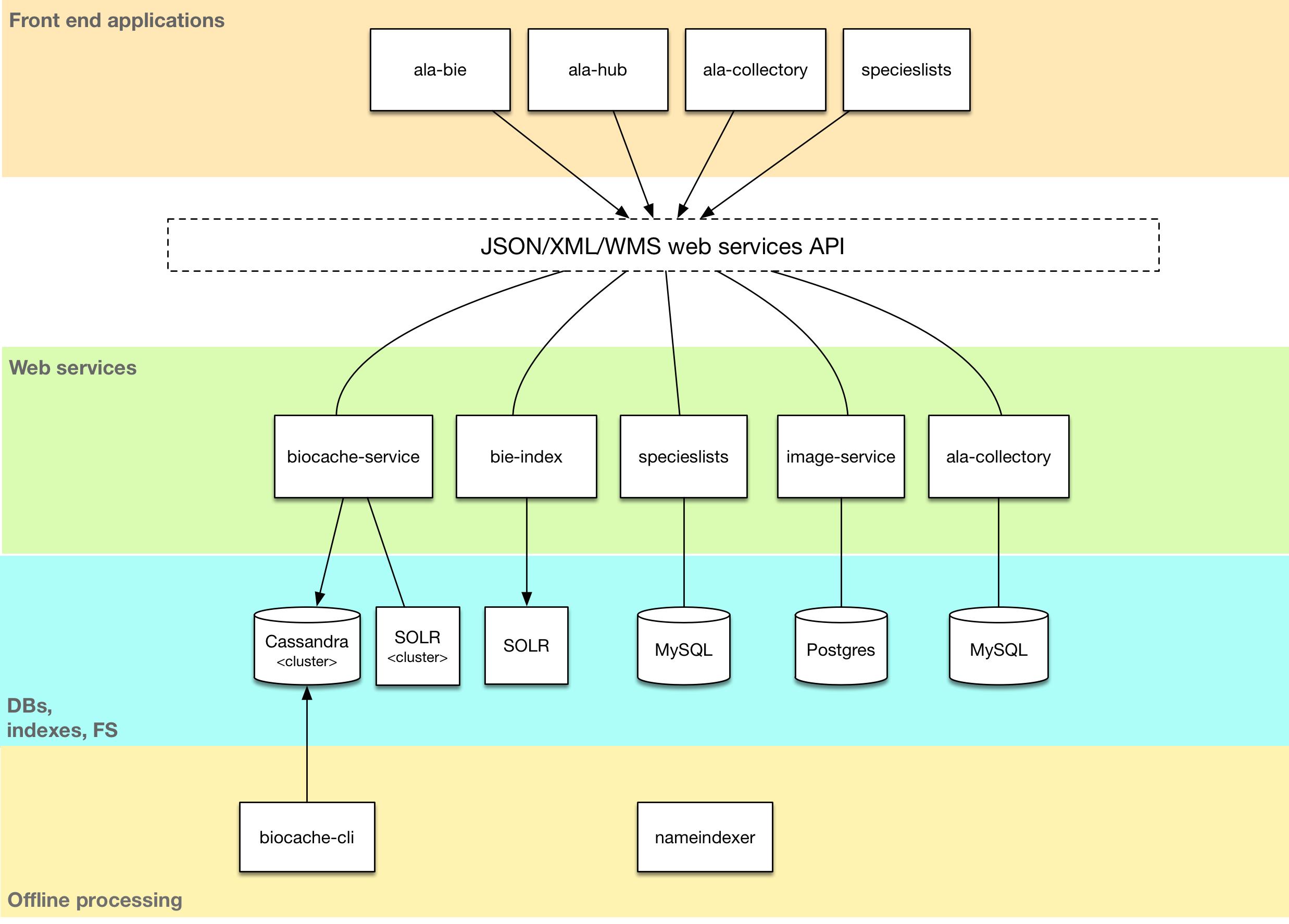 Diagram here of demo….
[Speaker Notes: * Microservices architecture
	* Lots of components]
ALA Demo - components
collectory - metadata registry
biocache services - occurrence services
biocache cli tool - data loading
ala-hub - search UI
ala-bie & bie-index - species pages
species lists - Conservation lists, traits
image services - image serving, tiling
[Speaker Notes: We have “ALA Demo” in Github as a starting poing]
New components
Cassandra 3
SOLR 6
Bootstrap 3
Grails 3 (and 2.5.x)
ala-hub
ala-collectory
ala-bie
and others….
Skinning / branding
Bootstrap 3 only
banner.html / footer.html / head.html
favicon
Use ala versions
No need to fork generic-hub / generic-collectory
Exercises
Are here: https://goo.gl/9kAKmb